Консультация – практикум
«Логопедические игры 
и упражнения 
для детей 
и внимательных родителей»
Краткие доводы в пользу выбранной формы работы
Игра есть, в сущности, рост организма.                   Стенли Холл

Родители должны быть помощниками: это как с растением – его нужно подпитывать, защищать, а не тянуть за верхушку, не торопить.                                            Юлия Гиппенрейтер

Детям нужны не поучения, а примеры.                         Жозеф Жубер

Родитель, пытающийся изменить своего ребенка, не начиная с себя, не просто напрасно теряет время, но очень жестоко рискует.                                                              Владимир Леви

Подавляющее множество детей подает добрые надежды; 
     если все это с возрастом угасает, ясно, что повинна в этом    
     не природа, а воспитание.                                                  Квинтилиан

Расскажи мне, и я забуду. Покажи мне, и я запомню. Дай мне действовать самому, и я пойму.
Уважаемые родители!
Игры и упражнения, описанные далее, направлены на развитие фонематического восприятия детей, формирование грамматически правильной речи, автоматизации изучаемого звука, умения слышать вопрос и строить конкретный и развернутый ответ. 
     Проводить их можно как с картинками, так и с небольшими игрушками. Игры должны быть непродолжительными, не более 5 минут, но неторопливыми. Задача взрослого - объяснить правила задания, контролировать речь ребенка. При появлении ошибки взрослый тактично укажет на нее и, при необходимости, даст правильный образец ответа. В упражнениях 4-10 взрослый и ребенок могут выполнять действия по очереди. В упражнениях 2,3,9,10 можно использовать мяч.
Предлагаемые игры и упражнения незатейливы и просты. Но начав их выполнять, вы убедитесь, что это только первое впечатление взрослого человека. Ребенок же, особенно в начале работы, может испытывать трудности в запоминании инструкции, в построении ответа, в изменении, образовании и согласовании слов.
Описание игр и упражнений
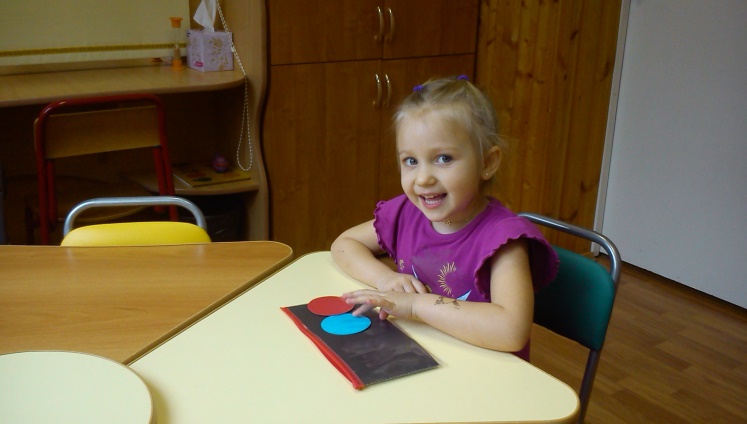 1. «Поймай звук»
Цель: развивать умение на слух выделять заданный звук из ряда других звуков.
   Инструкция. Я произнесу звуки, ты поймай звук ш, хлопни в ладоши, когда его услышишь: ф, х, ш, с, ж, ш, ш, ж, з, с, с, ш.
   Обратите внимание, что заданный звук может быть только таким, который ребенок произносит грамотно; 
   согласные звуки здесь и далее произносятся                              изолированно, кратко: не «шэ», не «ша», только   «ш»!
2. « Назови первый звук слова»
Цель: развивать умение выделять и называть первый звук слова.
   Инструкция. Я произнесу слово, ты назови его первый звук: 
     Алик – а, окна – о, уши - у, шапка – ш, санки - с.
   Обратите внимание, что первый звук слова вы выделяете голосом, произносите его утрированно;
   в играх 2 и 3, при произнесении слов и звуков, вы можете перекидывать друг другу мяч.
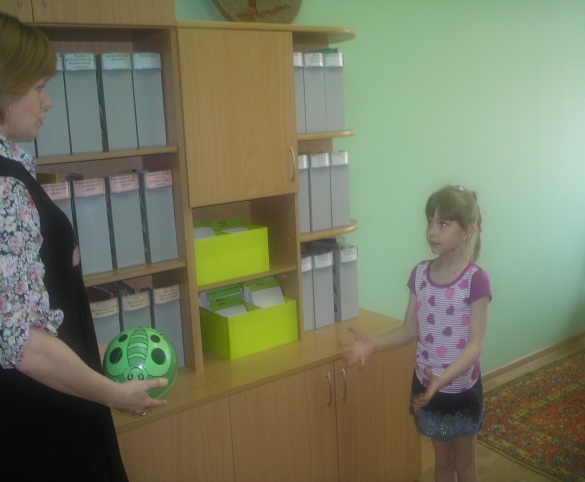 3. «Назови последний звук слова»
Цель: развивать умение выделять и называть последний звук слова.
   Инструкция. Я произнесу слово, ты назови его последний звук: нос - с, вода - а. 
   Обратите внимание, что последний звук слова вы выделяете голосом, произносите его утрированно;
   дошкольникам легче всего выделить первый гласный звук слова и последний согласный звук. Труднее всего дети выделяют первый согласный звук слова и последний гласный звук.
4. «Посчитай предметы»
Цель: закреплять грамотное произношение поставленного звука в словах и фразах; совершенствовать навыки количественного счета; упражнять в согласовании существительных с числительными.
   Ребенок считает предметы до указанного взрослым  количества.       
   Пример: «Посчитай рыб до 5: 1 рыба, 2рыбы, 3 рыбы, 4 рыбы, 5 рыб. Посчитай слонов до 7: 1 слон, 2 слона, 3 слона, 4 слона, 5 слонов, 6 слонов, 7 слонов. Посчитай сосны до 10: 1 сосна, 2 сосны, 3 сосны, 4 сосны, 5 сосен, 6 сосен, 7сосен, 8 сосен,9 сосен, 10 сосен.
    Обратите внимание ребенка 
     на изменяющиеся окончания слов;
    упражнение желательно проводить 
     с использованием зрительной опоры – 
     ряда цифр: его можно записать или 
     наклеить на отдельный лист бумаги.
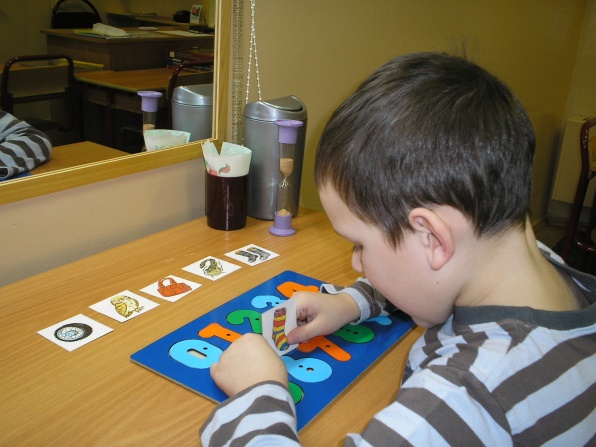 5. «Чего не стало на столе?»
Цель: закреплять грамотное произношение поставленного звука в словах и фразах; упражнять в образовании и правильном использовании форм родительного падежа существительных; развивать зрительное внимание.
   Картинки раскладывают в один ряд. Ребенок называет картинки (при необходимости взрослый помогает), смотрит на них 8-10 секунд и по просьбе взрослого закрывает глаза. Взрослый убирает картинку, спрашивает: «Чего не стало на столе?» Ребенок отвечает: «На столе не стало цапли (ножниц, пуговицы…).»
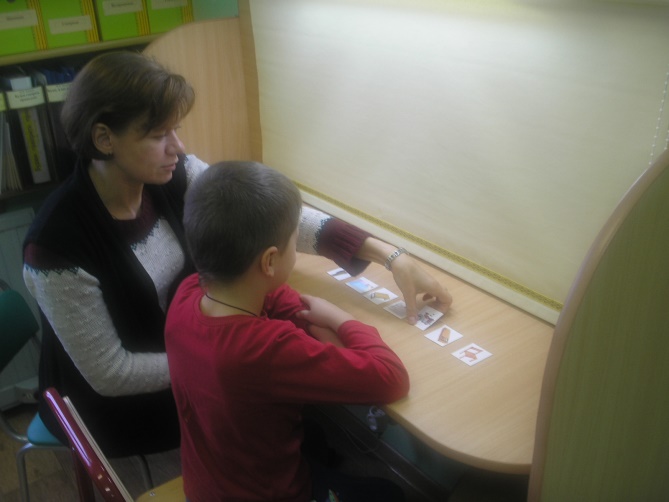 6. «Назови по порядку»
Цель: закреплять грамотное произношение поставленного звука в словах и фразах; совершенствовать навыки порядкового счета; закреплять навыки изменения числительных.
   Ребенок раскладывает в ряд картинки или игрушки, называет их по порядку.
   Обратите внимание, что дошкольнику бывает сложно установить соответствие числа и порядкового номера: «один» - «первый», «два» - «второй». 
                                                     

                                                 Пример: 
                                                      «На первом месте самолет, 
                                                            на втором месте шишка, 
                                                            на третьем месте шарик».
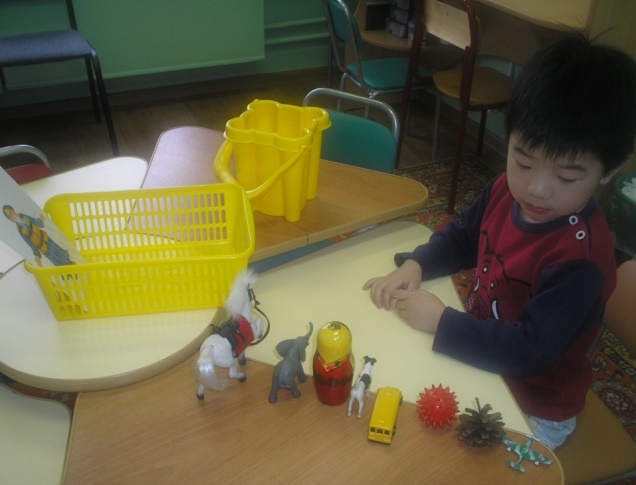 7. «Что где?»
Цель: закреплять грамотное произношение поставленного звука в словах и фразах; упражнять в согласовании существительных с предлогами; развивать слуховое и зрительное внимание. 
   Картинки разложены в ряд. Взрослый задает вопрос, ребенок дает полный ответ:
      - Что после жука?
      - После жука пиджак.
      - Что перед ножом?
      - Перед ножом ежи.
      - Что между одеждой и желудем?
      - Между одеждой и желудем снежинка.
   Обратите внимание, что взрослый и ребенок могут меняться ролями: ребенок задает вопросы, взрослый отвечает.
8. «На каком месте?»
Цель: закреплять грамотное произношение поставленного звука в словах и фразах; совершенствовать навыки порядкового счета; развивать слуховое и зрительное внимание.
   Картинки разложены в ряд. Взрослый задает вопрос, ребенок дает полный ответ:
      - На каком месте мотоцикл?
      - Мотоцикл на третьем месте.
      - Что на пятом месте?
      - На пятом месте пенал.
    Обратите внимание, что 
      взрослый и ребенок могут 
      меняться ролями: 
      ребенок задает вопросы,
      взрослый отвечает.
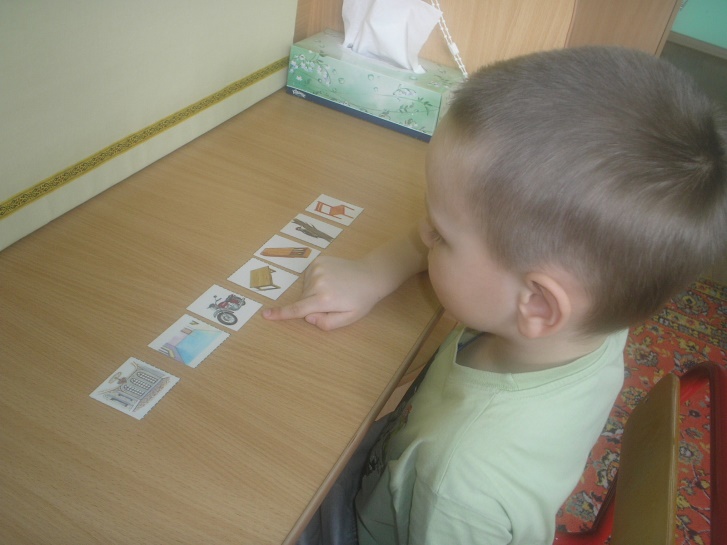 9. «Один - много»
Цель: закреплять грамотное произношение поставленного звука в словах; упражнять в образовании форм множественного числа существительных.
   Взрослый называет слово, обозначающее один предмет, ребенок называет слово, обозначающее много предметов. 
 

                                                        Пример: 
                                                                «Лыжник – лыжники,
                                                                лось – лоси,
                                                                лодка – лодки,
                                                                лужа – лужи,
                                                                ласточка - ласточки».
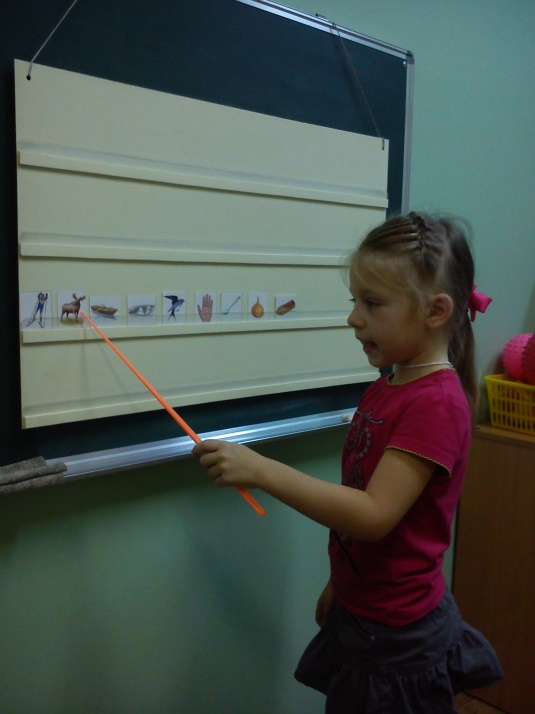 10. «Назови ласково»
Цель: закреплять грамотное произношение поставленного звука в словах; упражнять в образовании уменьшительно-ласкательных форм существительных.
   Взрослый называет слово, обозначающее большой предмет, ребенок называет слово, обозначающее маленький предмет. 
   Пример: «Рука - ручка, мотор - моторчик, рама - рамочка, карандаш -карандашик, ветер - ветерок».
Ваша совместная деятельность, будет способствовать развитию у дошкольника внимания и памяти, пытливости и любознательности. Подражая вам в простых действиях, ребенок приложит больше стараний и ответственности. Ваш личный пример и заинтересованность станет залогом высоких результатов 
обучающих игр.